GRASSI VEGETALI
Si ricavano da semi o da frutti di piante oleaginose o da sottoprodotti della lavorazione di altre piante
SEMI OLEOSIARACHIDICOLZAGIRASOLESESAMOSOIA
FRUTTI OLEOSI
OLIVACOCCOPALMA
SOTTOPRODOTTIGERME DI MAISVINACCIOLOSANSA D’OLIVA
Diffusione dell’olivo
Bacino del mediterraneo (90%)
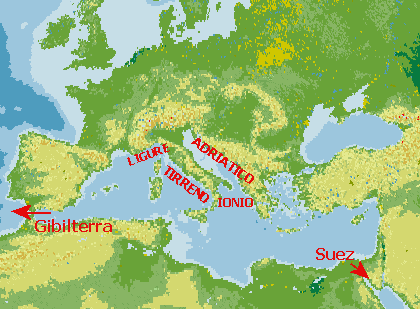 OLIO D’OLIVA
Genere: Olea
Specie: Olea Europea
Famiglia: Oleacee
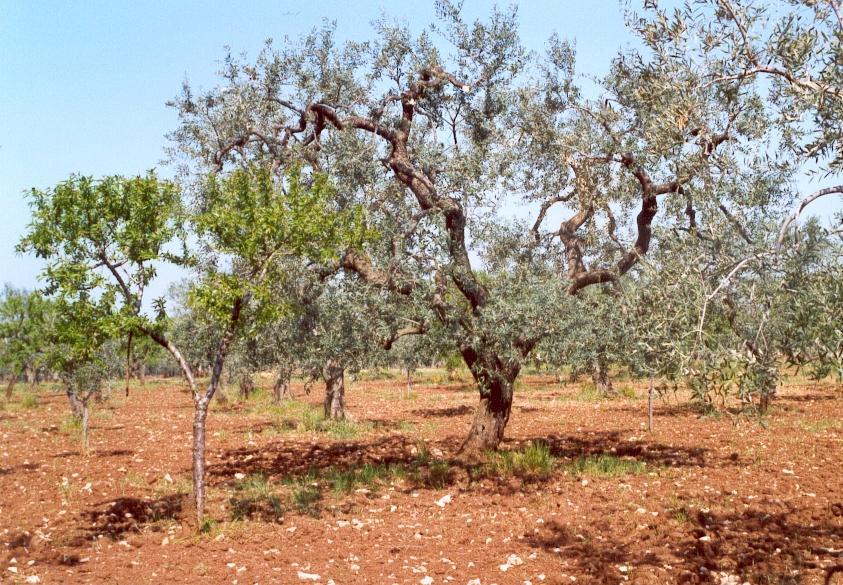 Due varietà botaniche:

Olea europea sativa 
(da olio e da mensa)

Olea europea oleaster 
(30 specie selvatiche della macchia mediterranea)
OLIO D’OLIVA
Struttura dell’oliva
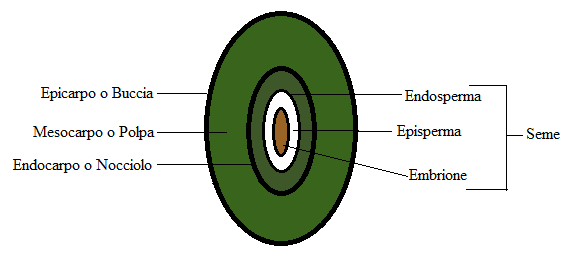 Seme o Mandorla: 2-4%
Epicarpo o Buccia: 1.5-3%
Mesocarpo o Polpa: 75-85%
Endocarpo o Nocciolo: 13-23%
Olio d’oliva
MATURAZIONE DEI FRUTTI

Ottobre (varietà precoci)
Dicembre-Gennaio (varietà medio-tardive)

PROCESSI DI TRASFORMAZIONE CHIMICA

Sintesi di sostanze organiche 
(sintesi dei trigliceridi, che costituiscono quasi esclusivamente l’olio di oliva)

Aumento percentuale in peso della polpa

Aumento dell’attività respiratoria e fotosintetica

Variazione del colore dell’epicarpo e del mesocarpo
Olio d’oliva
Cambiamento di consistenza della polpa (aumento dell’attività degli enzimi pectolitici)
Diminuzione degli zuccheri e delle sostanze azotate
Accumulo di acidi grassi e trigliceridi
Variazioni dei componenti minori 
(polifenoli, tocoferoli, idrocarburi, clorofille)
comparsa dell’olio nelle cellule del mesocarpo 
trasferimento delle goccioline di olio nei vacuoli
Olio d’oliva
70-85%: racchiuso in vacuoli 
(Olio Libero)

15-30%: disperso in goccioline circondate da membrana di natura lipoproteica che stabilizza l’emulsione, rendendo difficile l’estrazione 
(Olio Legato)
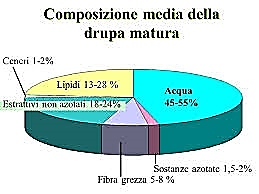 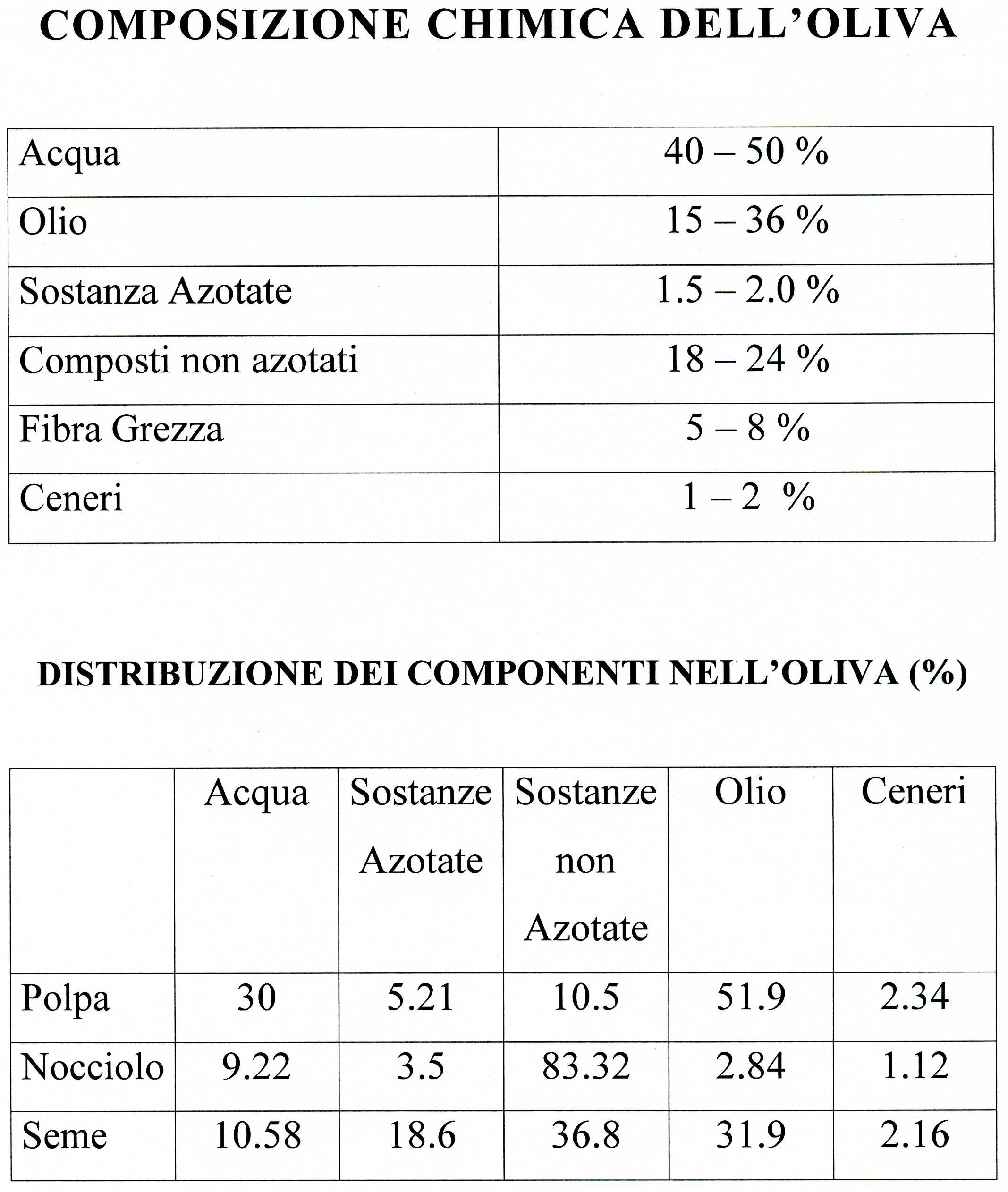 Olio d’oliva
ESTRAZIONE
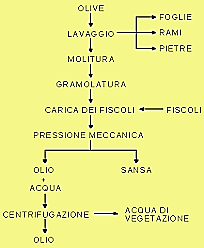 Olio d’oliva
DEFOGLIAZIONE E LAVAGGIO

Scopo
 Eliminare (foglie, rametti) o minerale (terriccio, pietre) che potrebbero danneggiare i macchinari o inquinare il prodotto 

Macchine automatiche provviste di sistema di aspirazione per l’asportazione delle foglie

Vasca a circolazione forzata dell’acqua per il lavaggio delle olive
Olio d’oliva
MOLITURA (FRANGITURA)

Scopo
Rompere le cellule della polpa e determinare la fuoriuscita dell’olio dai vacuoli	 
pasta di olive 
(emulsione di olio e acqua)

Frantoio a molazze

Frangitore metallico
Olio d’oliva
FRANTOIO A MOLAZZE

E’ il sistema più antico 
Costituita da una vasca o bacino di materiale metallico per ricevere le olive con apertura laterale per lo scarico della pasta

2-4 molazze verticali cilindriche di granito

Raschiatori delle molazze e del bacino, palette rimescolatrici, pala d’espulsione della pasta dal bacino, organi di movimento
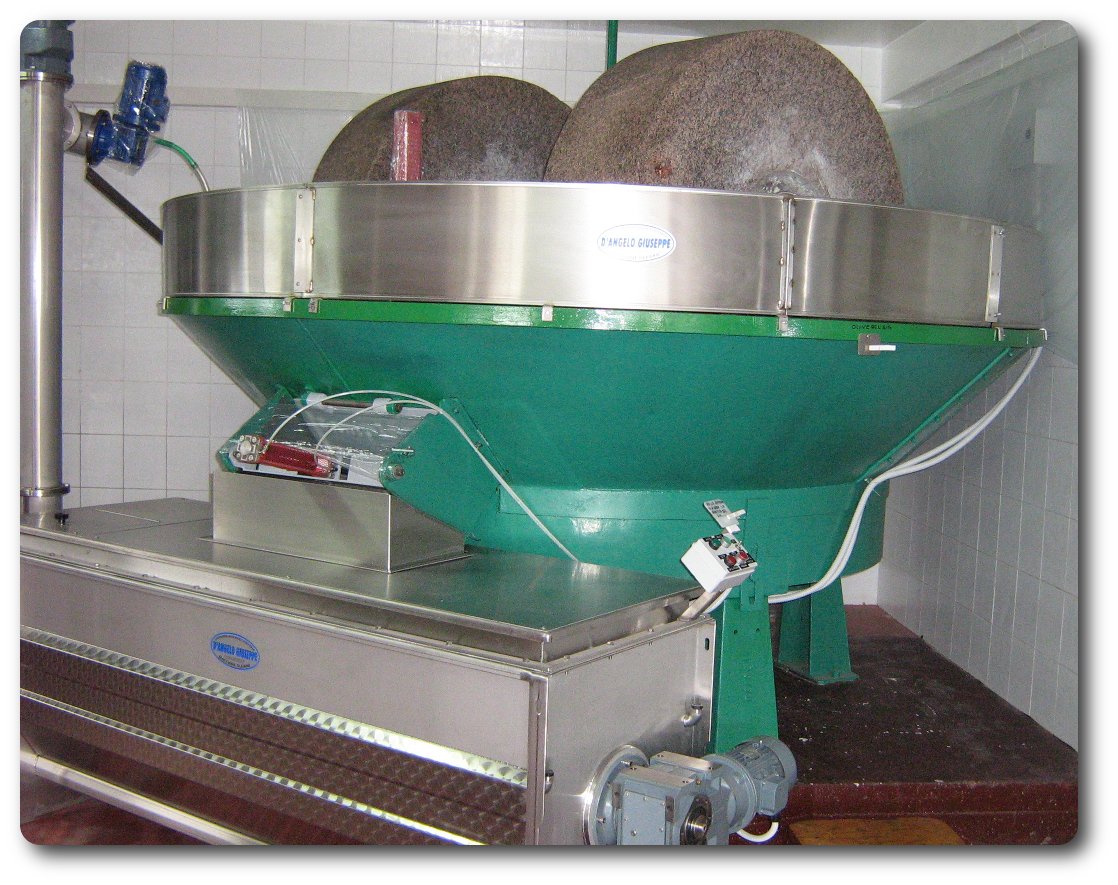 Olio d’oliva
FRANTOIO A MOLAZZE

Durata: 20-50 minuti, fino a ottenere una
pasta omogenea di opportuna consistenza

Vantaggi
Limitazione di sollecitazioni meccaniche eccessive con formazione di emulsioni e pericolo di inquinamento da metalli

Consente di adattare la frangitura in base alla caratteristiche delle olive e alle dimensioni dei frantumi dei noccioli, favorendo la formazione di goccioline d’olio di maggiori dimensioni  e sostituendosi in parte alla successiva gramolazione.
Olio d’oliva
FRANTOIO A MOLAZZE

Svantaggi

Impianti ingombranti e costosi

Lavoro lento e discontinuo

Tempi di stoccaggio prolungati pregiudizievoli della qualità dell’olio
Olio d’oliva
FRANGITORI METALLICI

A martelli, a cilindri, a dischi 
Organo ruotante a velocità elevata che schiaccia le olive contro una superficie fissa provvista di appositi fori

Vantaggi
Operazione di molitura continua
Elevata capacità oraria di lavorazione
Impianti meno costosi e ingombranti

Svantaggi
Preparazione non ottimale della pasta con formazione 
di emulsioni stabili la cui rottura richiede tempi e
temperature di gramolazione più elevate
FRANGITORI METALLICI
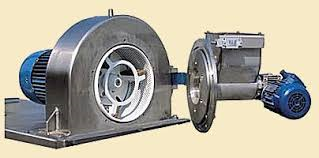 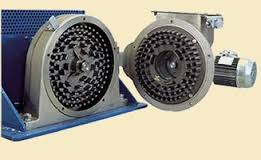 Olio d’oliva
GRAMOLATURA

Consiste nel mescolamento continuo e lento della pasta di olive con impastatrici chiamate gramolatrici 
(palette o nastro elicoidale; 20-40 giri al minuto; sistema di riscaldamento con resistenze elettriche o circolazione di acqua calda). 

Scopo
 
Formazione di goccioline d’olio più grandi, separate dall’acqua di vegetazione e dalle parti solide

Inversione di fase (coalescenza) da emulsione olio in acqua a una acqua in olio
Olio d’oliva

GRAMOLATURA
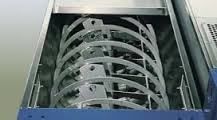 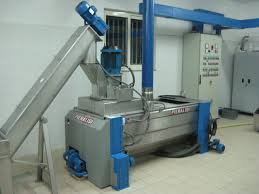 Olio d’oliva
GRAMOLATURA

Estrazione a pressione (frantoi a molazze):     					gramolazione per 10-15’ 				temperature non elevateEstrazione per centrifugazione (frangitore metallico):               	gramolazione per 60’                                                           	riscaldamento
Olio d’oliva
ESTRAZIONE

Pressione

Centrifugazione

Percolamento

In abbinamento: percolamento-centrifugazione
Olio d’olivaEstrazione per pressione
PRESSA IDRAULICA



Torre:
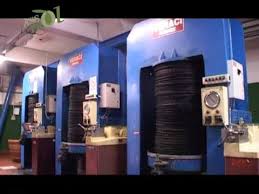 Diaframmi filtranti (fiscoli)

Strati di pasta di olive

Dischi metallici
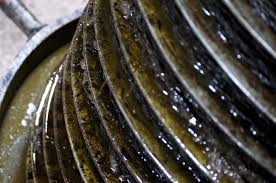 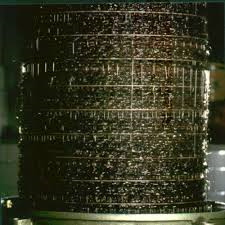 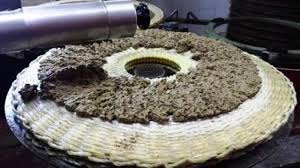 FISCOLI
Olio d’oliva
ESTRAZIONE PER CENTRIFUGAZIONE
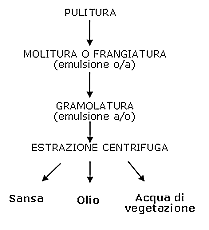 Olio d’olivaESTRAZIONE PER CENTRIFUGAZIONE
Realizza la separazione della fase solida da quella 
liquida sfruttando la differenza fra i pesi specifici, 
esaltati dalla forza centrifuga.
Prevede l’aggiunta di acqua per fluidificare la pasta. 
Dopo centrifugazione si ottiene il mosto oleoso e la sansa.

Svantaggi

Possibile perdita di sostanze antiossidanti
Minore resistenza dell’olio all’ossidazione
Olio d’olivaESTRAZIONE PER PERCOLAMENTO
Sfrutta la differenza di tensione superficiale tra olio e acqua: una lamina d’acciaio immersa nella pasta di olive  si bagna preferenzialmente di olio (minore tensione superficiale)
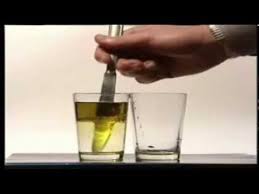 Olio d’oliva
ESTRAZIONE PER PERCOLAMENTO
“Sinolea”

Vasca con fondo a griglia e lamine mobili 
che penetrano nella pasta di oliva 
lasciando sgocciolare l’olio quando se ne ritraggono
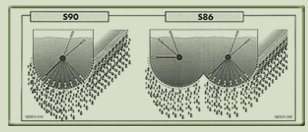 ETRAZIONE IN ABBINAMENTO: PERCOLAMENTO-CENTRIFUGAZIONE
Percolamento



Mosto                                                     Sansa


Centrifugazione                                  Centrifugazione


Olio           Acqua di vegetazione       Mosto           Sansa


                                                      Centrifugazione

                                                Olio    Acqua di vegetazione
Olio d’oliva
FILTRAZIONE
E’ effettuata per rendere l’olio limpido, allontanando tutte le sostanze che possono intorbidirlo.
1) Spontanea (decantazione), lasciando a riposo l’olio per qualche tempo
2) Tramite filtri pressa
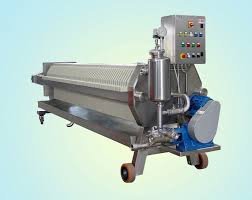 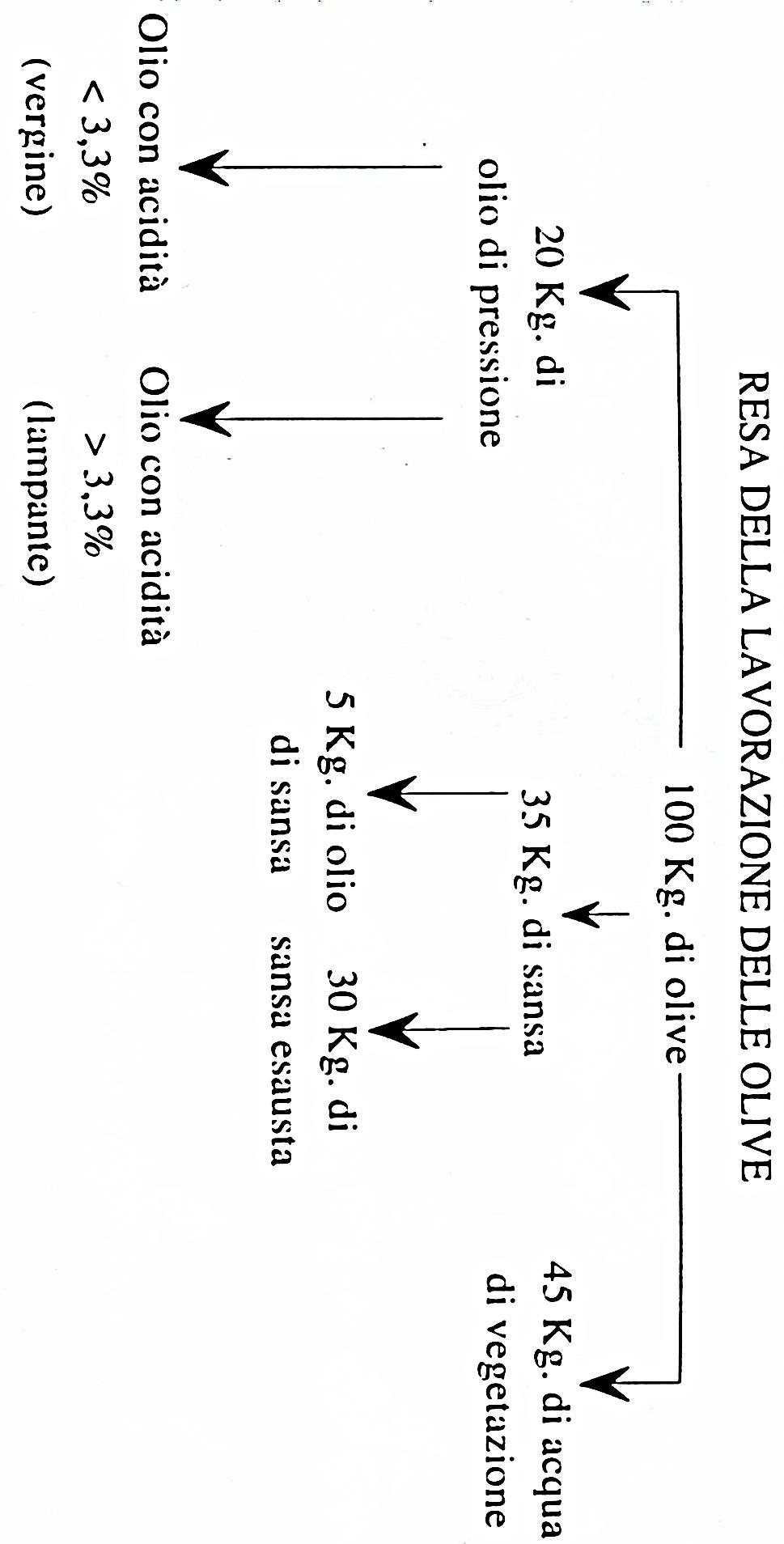 Olio d’oliva
Olio di sansa
ESTRAZIONE
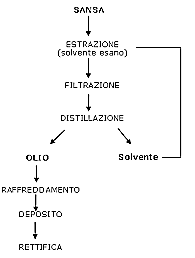 Olio d’oliva
COMPOSIZIONE CHIMICA
Frazione saponificabile (98-99 %) 
Miscela di gliceridi 
(esteri di glicerolo con acidi grassi)

Trigliceridi 97-98 %
Digliceridi  2-3%
Monogliceridi 0,1-0,2%

1-3 random 2-restricted

Frazione insaponificabile (1-2%)
COMPOSIZIONE ACIDICA
Acido palmitico 7.5-20 %
Acido oleico 59-76%
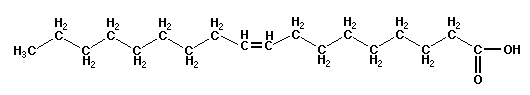 Acido linoleico 3.5-21%
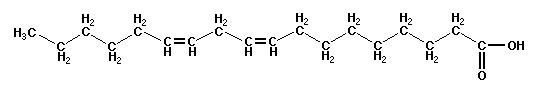 Acido linolenico <1.5%
Composizione acidica
Composizione acidica
Indice di buona qualità

Acido oleico 			non< 73 %
Acido linoleico 			non< 10 %
Rapporto oleico/linoleico 	non< 7


Rapporto 			polinsaturi:monoinsaturi:saturi
Olio d’oliva*			0,5:		5:		1
Altri oli:	  		5:		2:		1
* Maggiore stabilità all’ossidazione
Categorie oli d’oliva
Oli di oliva vergini
Olio extravergine di oliva: olio di oliva vergine la cui acidità libera, espressa in acido oleico è al massimo 0,8 g per 100 g

Olio di oliva vergine: olio di oliva vergine la cui acidità libera, espressa in acido oleico è al massimo 2 g per 100 g

Olio di oliva lampante: olio di oliva vergine la cui acidità libera, espressa in acido oleico è superiore a 2 g per 100 g
Oli derivanti dal vergine lampante
Olio di oliva raffinato: olio di oliva ottenuto dalla raffinazione dell’olio di oliva vergine la cui acidità libera, espressa in acido oleico è al massimo 0,3 g per 100 g

Olio di oliva – composto di oli di oliva raffinati e oli di oliva vergini: olio di oliva ottenuto dal taglio di olio di oliva raffinato con olio di oliva vergine, la cui acidità libera, espressa in acido oleico è al massimo 1 g per 100 g
Olio di sansa
Olio di sansa di oliva greggio: olio di oliva ottenuto dalla sansa mediante trattamento con solvente o processi fisici

Olio di sansa di oliva raffinato: olio di oliva ottenuto dalla raffinazione di olio di sansa greggio la cui acidità libera, espressa in acido oleico è superiore a 0,3 g per 100 g

Olio di sansa di oliva: olio ottenuto dal taglio di olio di sansa raffinato e olio di oliva vergine diversi dall’olio lampante la cui acidità libera, espressa in acido oleico è superiore a 1 g per 100 g
Frazione insaponificabile
Oltre 220 sostanze
Ruolo fondamentale nella valutazione della genuinità e nella tipicizzazione
Parte principale della nota aromatica dell’olio (profumi, sapori)
Molti antiossidanti naturali (resistenza all’invecchiamento e ai processi ossidativi)

Idrocarburi: squalene (03-0,6%)
Fitosteroli: (b-sitosterolo, -5 avenasterolo)
Vitamine liposolubili: tocoferoli
Pigmenti: clorofilla, caroteni
Alcoli alifatici superiori esterificati ad acidi grassi (cere) e alcoli triterpenici
Polifenoli : oleouropeina , tirosolo, idrossitirosolo
Pigmenti
Carotenoidi
	In relazione alla varietà delle olive, al grado di maturazione, al metodo di estrazione. Diminuiscono durante la maturazione e la conservazione
Clorofille
In relazione alla varietà delle olive, al grado di maturazione, al metodo di estrazione, alla durata di conservazione dei frutti, alle condizioni di stoccaggio dell’olio. L’olio ottenuto all’inizio della campagna oleicola ha una quantità di clorofille maggiore rispetto a quello ottenuto a fine campagna da frutti più maturi.
Sostanze che determinano le caratteristiche organolettiche dell’ olio di oliva
Olio d’oliva
L’olio di oliva, insieme a frutta, vegetali e pesce, rappresenta uno dei costituenti più importanti della dieta mediterranea e negli ultimi decenni numerosi studi scientifici hanno dimostrato che è uno dei principali fattori protettivi nei confronti di diverse patologie quali malattie cardiovascolari, alcuni tipi di tumore e processi degenerativi legati all’invecchiamento

• L’effetto benefico dell’olio di oliva è attribuibile alla particolare composizione chimica, con preponderante concentrazione di acidi grassi monoinsaturi e un perfetto
equilibrio di polinsaturi, oltre al discreto contenuto di vitamina E e alla presenza di composti minori quali polifenoli e fitosteroli
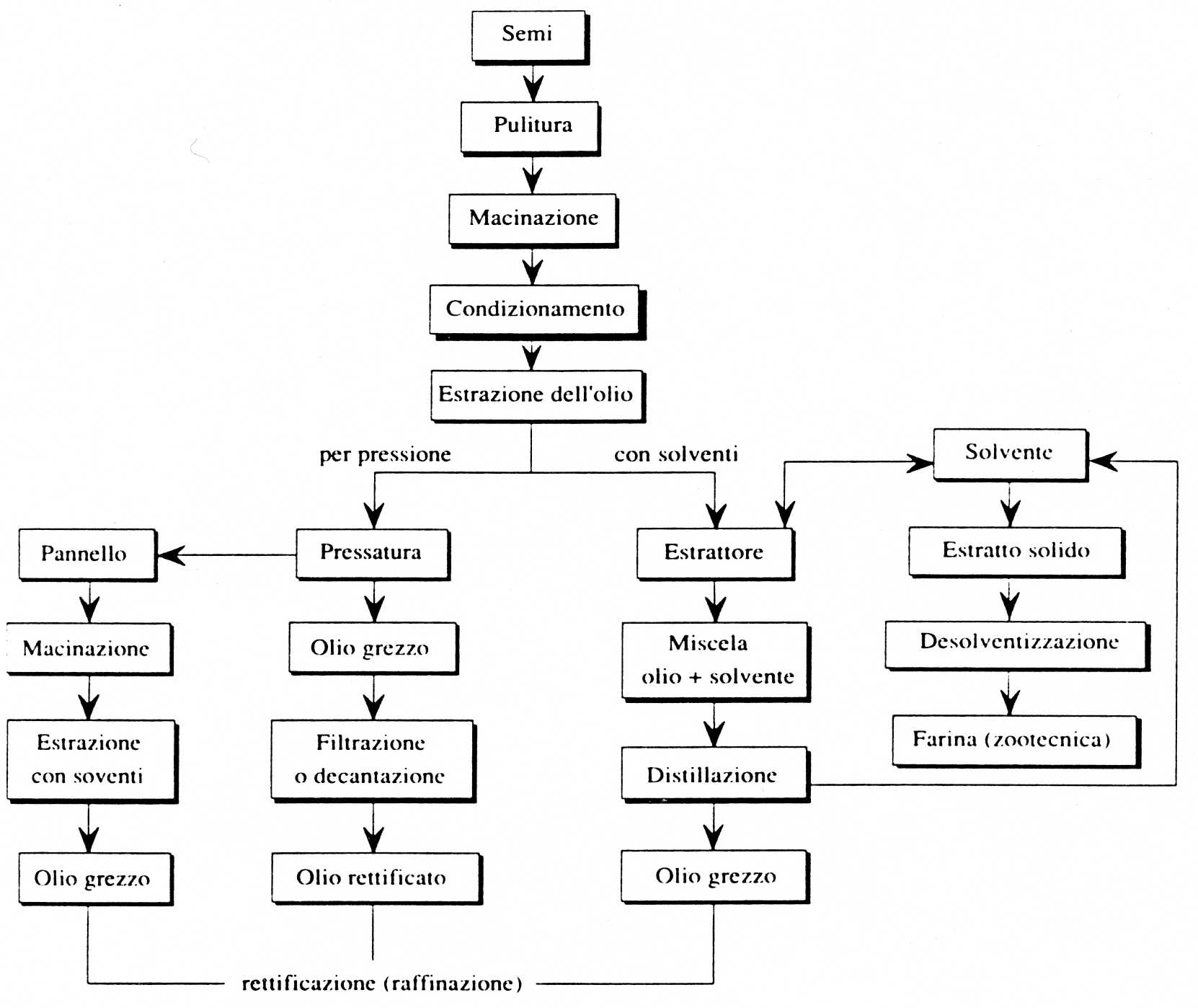 OLIO DI SEMI
PRODUZIONE
Olio di semi
PULITURA

L’operazione permette l’eliminazione delle sostanze estranee quali terra, pietrisco, polvere, residui vegetali. Si utilizzano a tale scopo speciali setacci a flussi d’aria che separano i semi dagli altri materiali in funzione del peso specifico.

MACINAZIONE/LAMINAZIONE

La macinazione ha lo scopo di rompere il maggior numero di cellule oleifere. Si utilizzano mulini a cilindri controrotanti rigati.
I laminatoi sono costituiti da mulini a cilindri controrotanti lisci in superficie.
Olio di semi
ESTRAZIONE

Per pressione
Si utilizzano presse continue (gabbie in acciaio troncoconiche) con una vite centrale senza fine. I semi entrano nella parte a maggior diametro e vengono trasportati dalle nervature. L’attrito che si genera eleva la temperatura fino a 160°C.

Con solventi
Si utilizza l’esano quale solvente. Gli impianti utilizzati possono essere a percolamento, a immersione o misti.
RETTIFICA DEGLI OLI
Consta di almeno 5 fasi che vengono effettuate in sequenza

1. DEPURAZIONE E DEMUCILLAGINAZIONE

In questa fase vengono eliminate le impurità solide in sospensione mediante centrifugazione (defangatura) e le mucillagini, mediante idratazione (3%) e successivo riscaldamento (80-100°C).
RETTIFICA DEGLI OLI
2. DEACIDIFICAZIONE

Neutralizzazione con alcali
Si effettua quando l’acidità dell’olio non è superiore al 15%. Si utilizza NaOH 3-4N operando a 70°C. Dopo centrifugazione, l’olio neutro viene lavato con acqua a 90°C.

Neutralizzazione con alcali in presenza di solventi
Si effettua per gradi di acidità superiore al 15-20%. Si utilizzano esano ed isopropanolo.

Neutralizzazione per distillazione sotto vuoto
E’ un procedimento fisico che separa gli acidi grassi abbassando il loro p.e. operando sotto vuoto. Si effettua una distillazione in corrente di vapore (200°C) a 0.8-2 mm Hg.
RETTIFICA DEGLI OLI
3. DECOLORAZIONE

L’olio viene trattato con terre decoloranti o carboni attivi a 100-110°C per 30 min. a 50-70 mm Hg

4. DEODORAZIONE

Si effettua una distillazione sotto vuoto  (2 mm Hg) a 220°C per tempi compresi  tra 2 e 12 ore.
RETTIFICA DEGLI OLI
5. DEMARGARINAZIONE

L’operazione, definita anche Winterizzazione, separa la frazione gliceridica satura, basandosi sul p.f. dei comuni trigliceridi:

Tristearina
Tripalmitina
dipalmito-oleina
palmito-dioleina
trioleina
Trilinoleina

Si abbassa la temperatura rapidamente a 15°C e poi lentamente fino a 7-8°C.
p.f.
p.f.
p.f.
p.f.
p.f.
p.f.
73°C
65°C
35°C
19°C
  5°C
-13°C
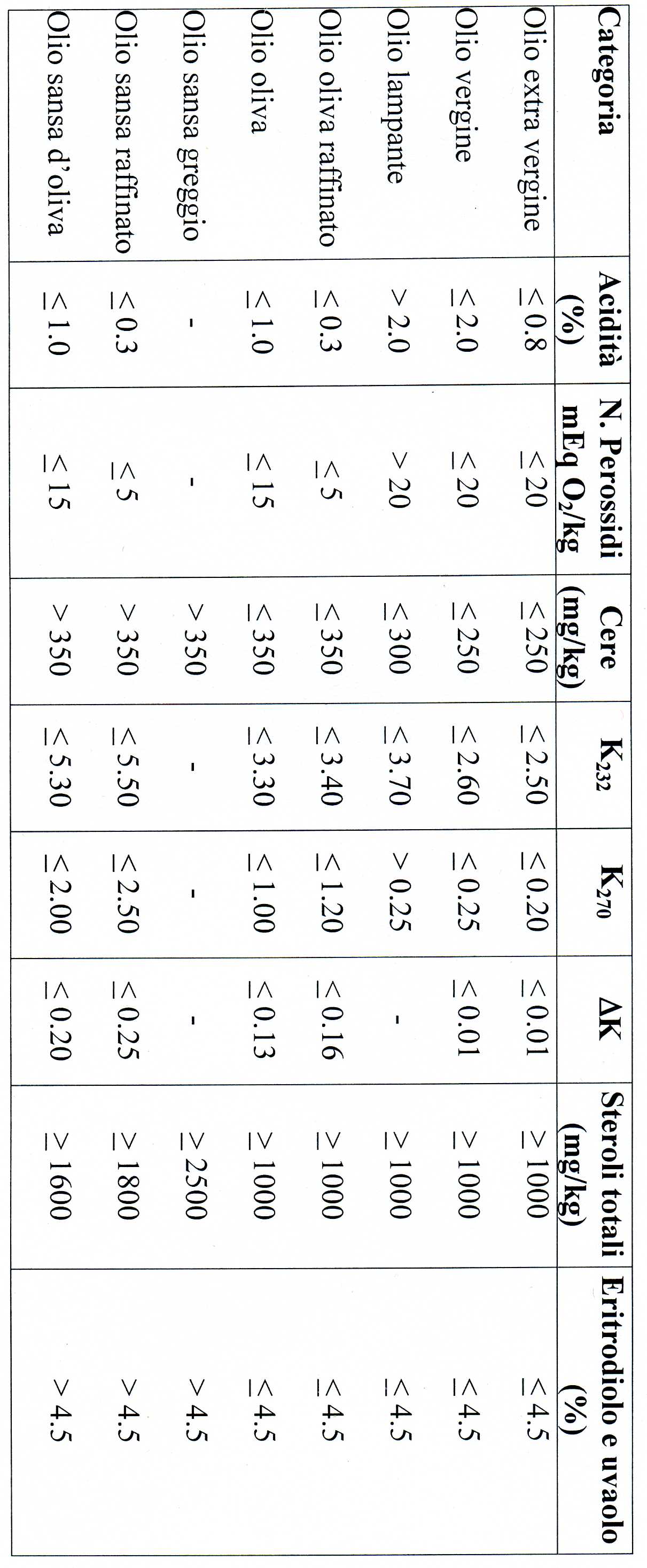 ANALISI OLI
ACIDITA’
Espressa in grammi di acido oleico per 100 g di olio.Indica la percentuale di acidi grassi liberi che si formano per idrolisi enzimatica dei trigliceridi
E’ elevata in caso di olive raccolte da terra o surmature o stoccate per troppo tempo prima della lavorazione.
Non è percepibile organoletticamente perchè gli acidi grassi a lunga catena non si legano ai nostri recettori

Metodo

Si pesano, in una beuta da 250 ml, 5g di olio, si solubilizzano in 100 ml di miscela EtOH/dietiletere (1:2) e si titola con KOH 0.5-0.1N utilizzando fenolftaleina quale indicatore.
N° PEROSSIDI
Espresso in meq di O2 attivo  per kg di olio
Esprime il grado di alterazione ossidativa
L’ irrancidamento dovuto all’ossidazione è un alterazione che incide sulla classificazione degli oli, perché i prodotti dell’ossidazione conferiscono odori e sapori sgradevoli, i radicali hanno effetti dannosi sulla salute

Metodo:

1g di olio si pesano in una beuta da 300 ml, si solubilizzano con 25 ml di una miscela acido acetico/cloroformio (3:2) e si addizionano 0.5 ml di una soluzione satura di KI. Dopo 2 min, si diluisce con 75 ml di acqua distillata e si titola, con una soluzione 0.01N di tiosolfato, lo iodio liberatosi, utilizzando salda d’amido quale indicatore
DETERMINAZIONE DELLE CERE
Lo scopo è quello di differenziare gli oli di pressione da quelli di estrazione (sansa)

Metodo:

Le cere vanno separate con una flash-chromatography utilizzando gel di silice ed esano. Dopo una isocratica iniziale in esano, si separano le cere con una miscela esano/dietiletere 99:1. L’eluato si riduce a 2ml e gli analiti sono quindi separati in HRGC utilizzando una fase apolare
GASCROMATOGRAMMA DELLE CERE
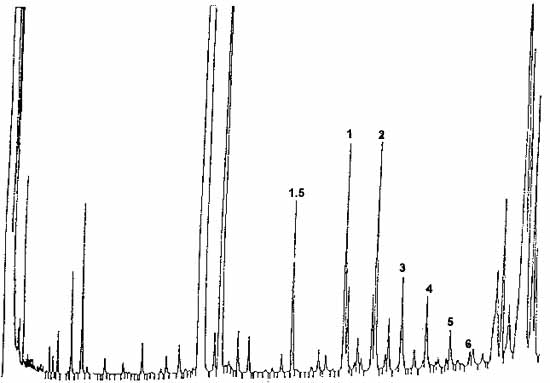 ESAME SPETTROFOTOMETRICO NELL’U.V.
L’analisi permette il riconoscimento dell’olio rettificato eventualmente aggiunto all’olio vergine d’oliva, sfruttando il fatto che gli oli di pressione non contengono doppi legami coniugati che invece si formano durante la rettifica. Di conseguenza gli oli rettificati presentano valori di assorbanza nell’U.V. particolarmente evidenti nella zona dei 270 nm.
      
K=A/cs

DK= K268-(K262+K274)/2
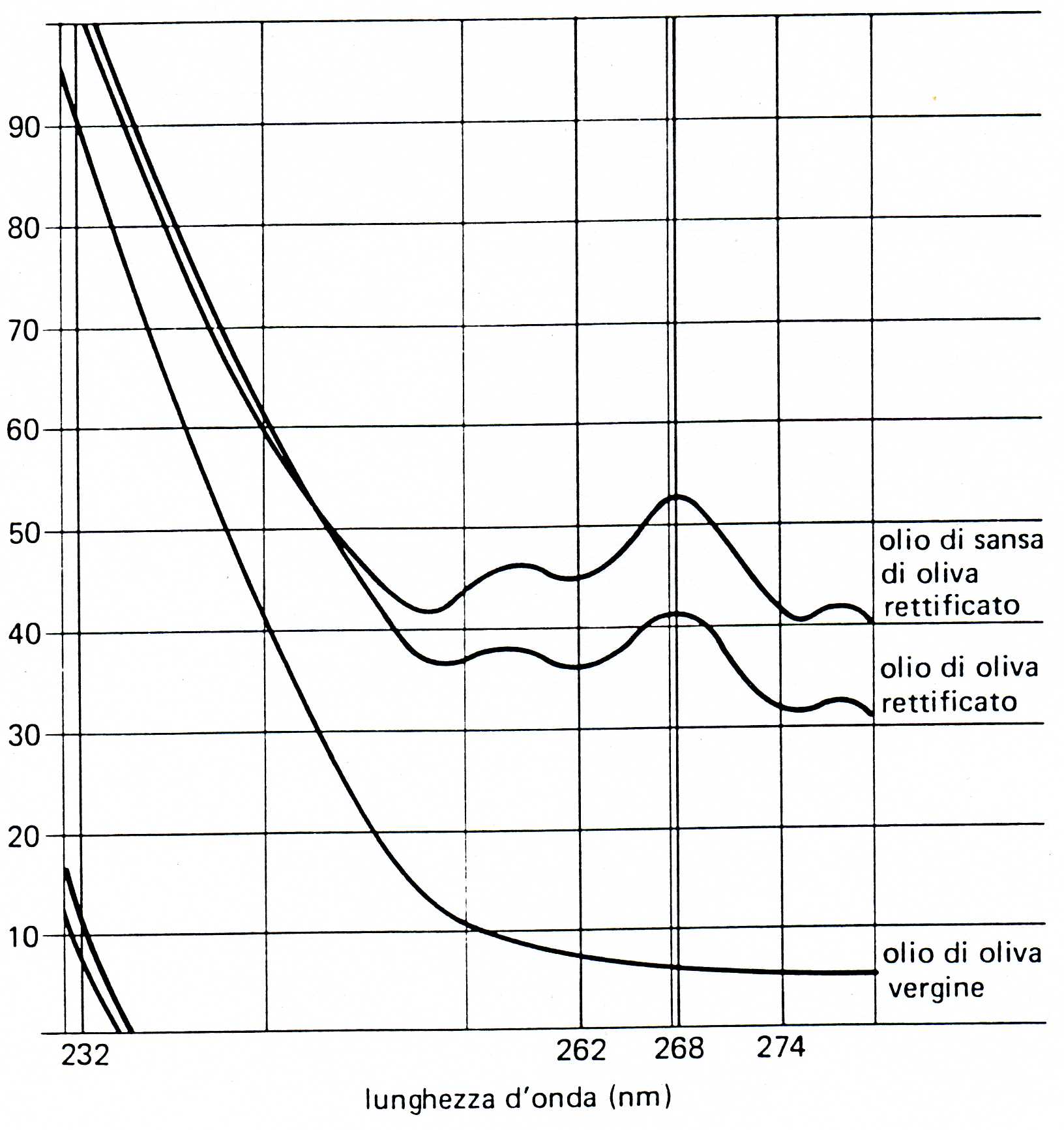 Analisi HRGC degli acidi grassi totali
Il grasso in esame viene saponificato con una soluzione di NaOH 0.5N in metanolo, quindi i saponi ottenuti sono esterificati (metilesteri) addizionando una miscela di BF3 in metanolo e successivamente estratti in eptano. 
La soluzione organica ottenuta, dopo disidratazione su Na2SO4 anidro, viene rapidamente analizzata in HRGC utilizzando una fase polare.
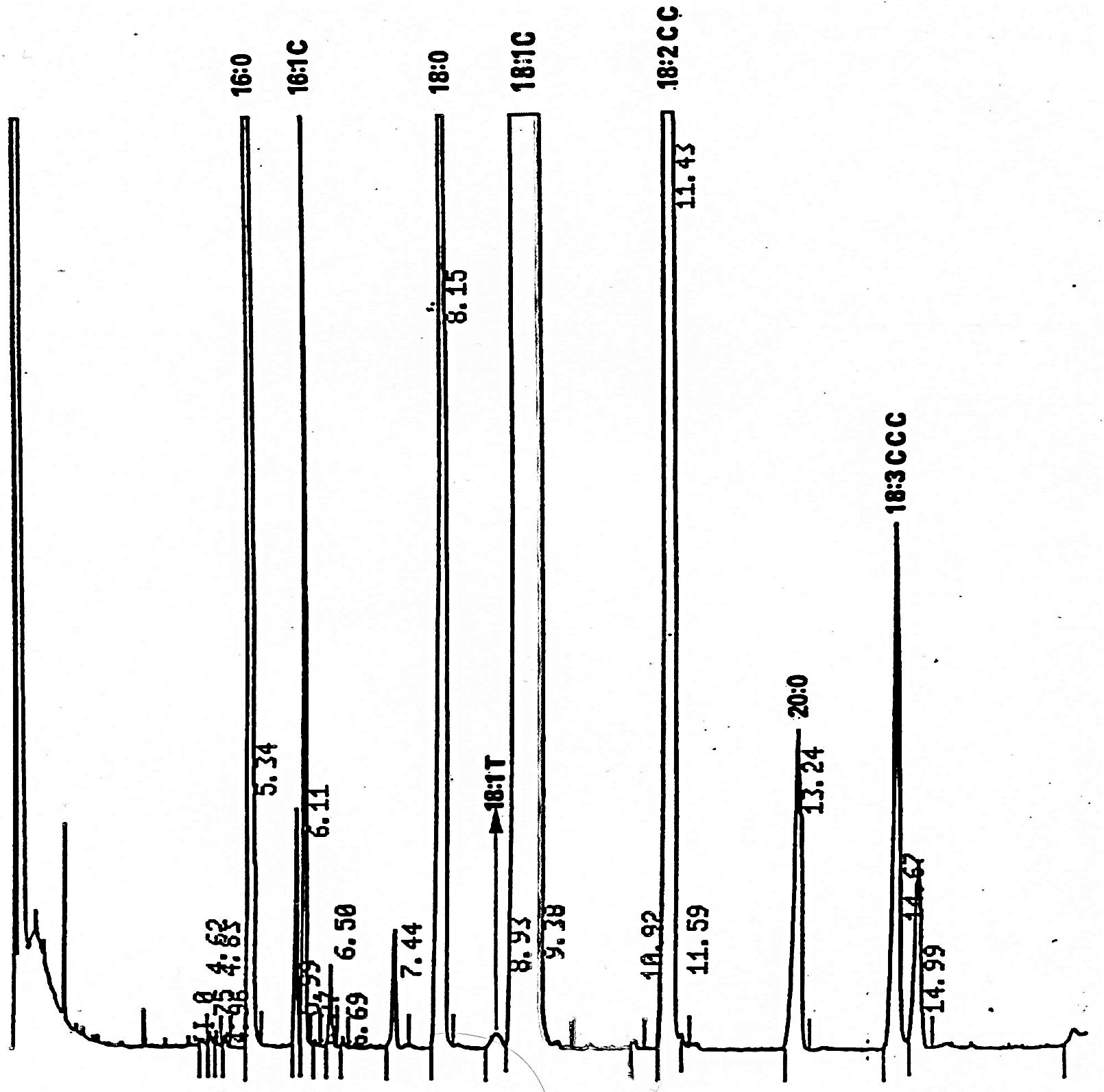 Analisi della frazione insaponificabile
Procedimento:

A) preparazione dell’insaponificabile

B) separazione dei vari costituenti              l’insaponificabile mediante TLC

C) asportazione della banda di interesse analitico e silanizzazione (TMSE)

D) esame gascromatografico dei TMSE

E) identificazione e valutazione dei singoli analiti di interesse
Analisi della frazione insaponificabile
Metodo:

10 g di olio sono saponificati a ricadere in pallone da 300 ml con 100 ml di una soluzione di KOH 2N in metanolo per 15-20 min. (fino a soluzione limpida).
La soluzione si raffredda a 40°C e si travasa in imbuto separatore, si diluisce con 200 ml di acqua e quindi si estrae con 100 ml di etiletere. Si separano gli strati e si eseguono altre 2 estrazioni sulla fase acquosa con 50 ml di etiletere.
Si riuniscono gli estratti eterei e si lavano con acqua (50 ml).
Dopo essiccamento su Na2SO4 anidro, si distilla l’etere (Rotavapor a 40°C).
L’insaponificabile viene ripreso in CHCl3 (soluzione al 5%) e caricato su TLC preparativa (gel di silice: 1mm) 20X20: lo sviluppo si esegue con miscela binaria esano-etere (65:35).
Le bande si rilevano con 2, 7-diclorofluoresceina (soluzione etanolica allo 0.1%).
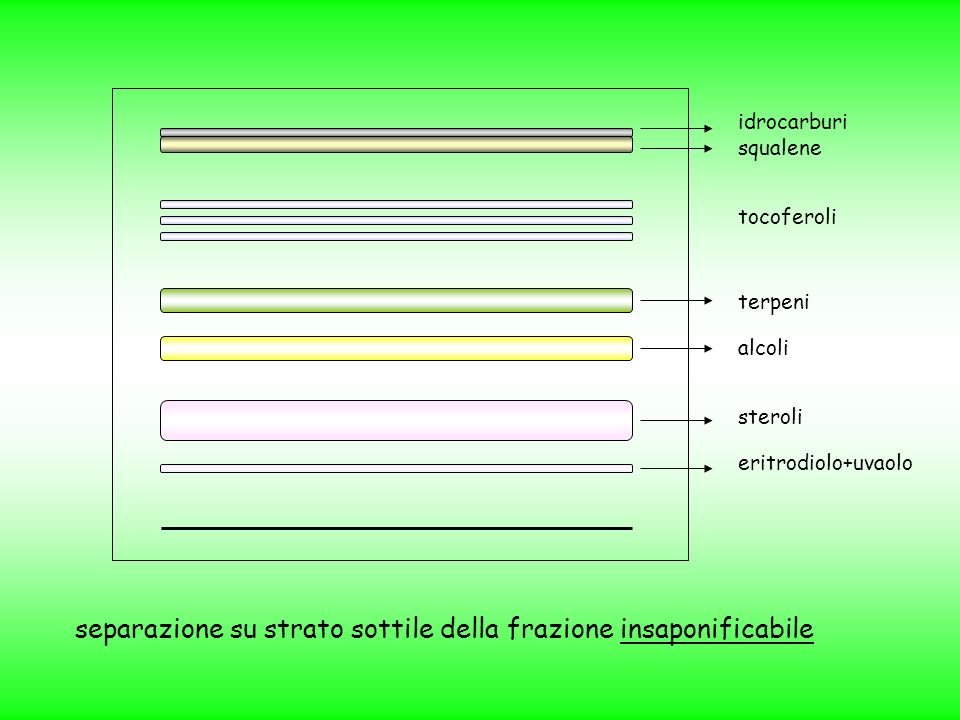 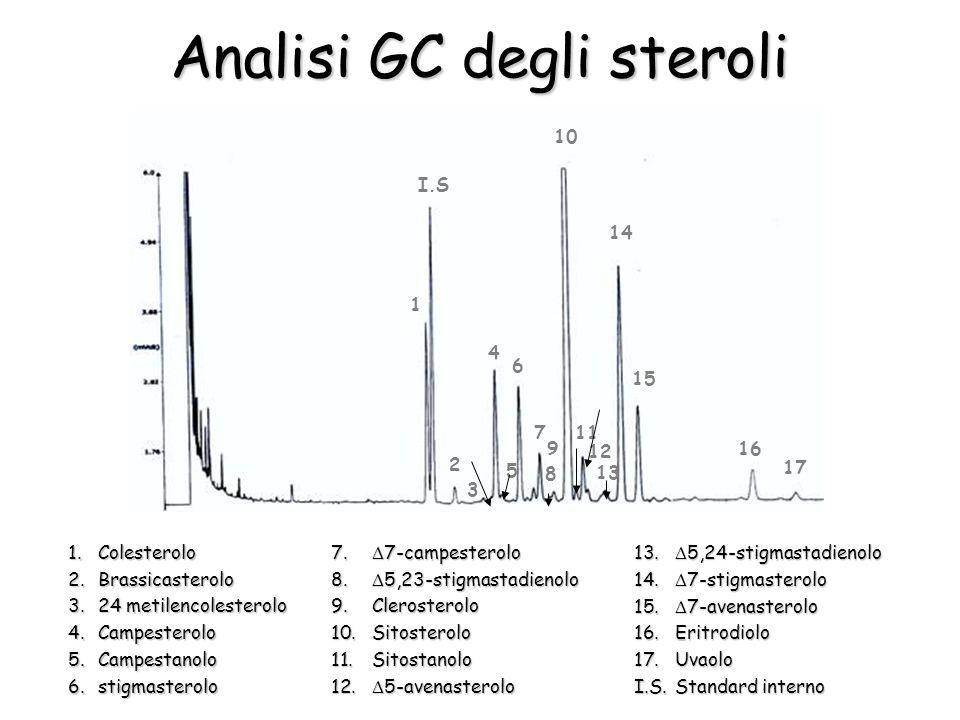 ALCOLI ALIFATICI
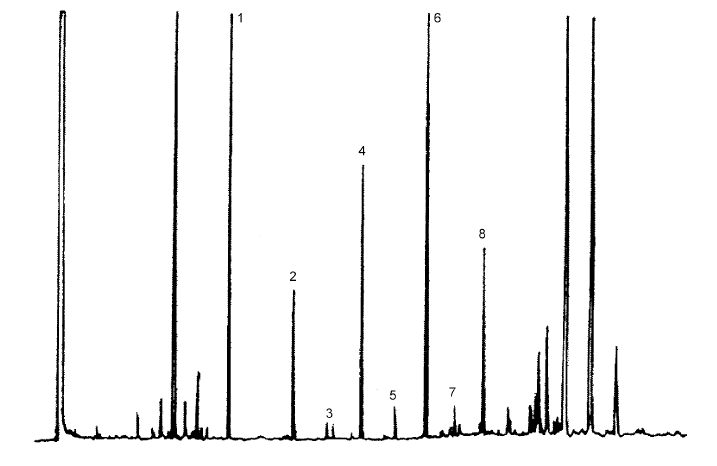 Analisi dialcoli triterpenici
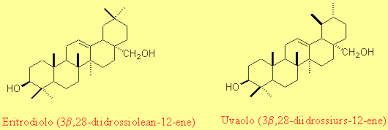